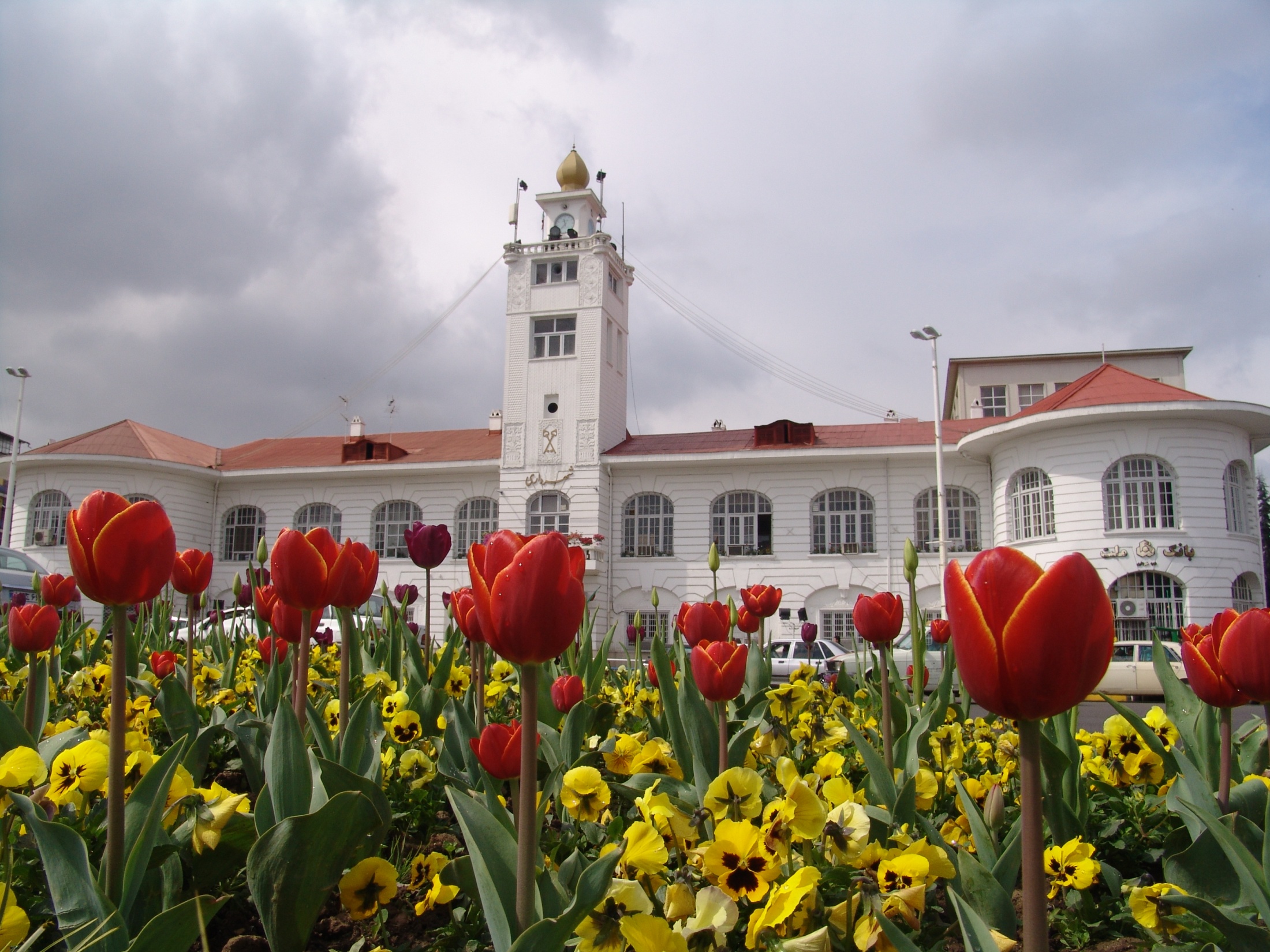 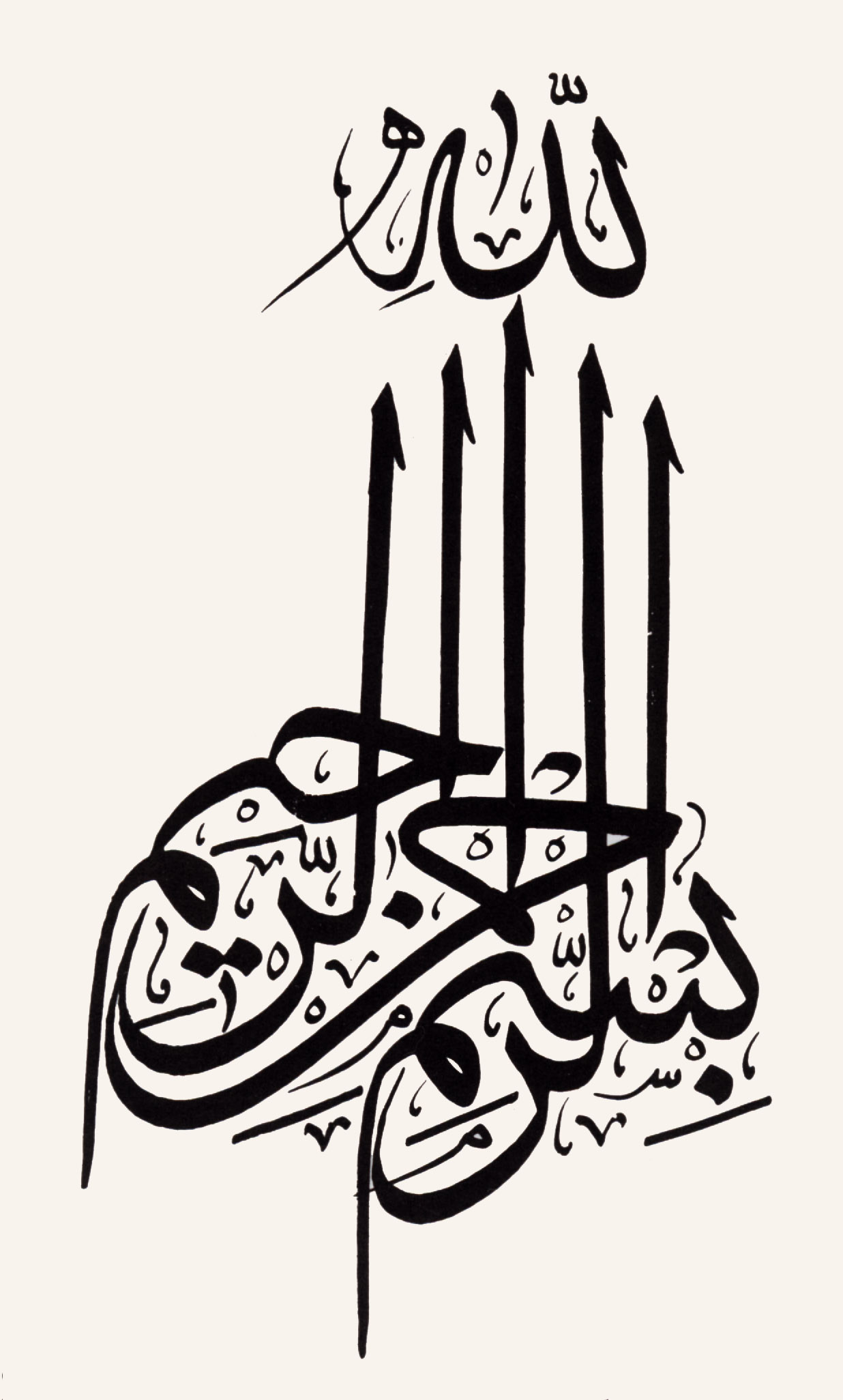 برنامه پزشك خانواده و بيمه روستايي قابل اجرا در سال 1393
معاونت بهداشت وزارت بهداشت، درمان و آموزش پزشكي
مركز مديريت شبكه 
باهمكاري
سازمان بيمه سلامت ايران
29 خرداد 1393
2
مستندات قانوني برنامه:
ماده 91 در قانون برنامه چهارم توسعه اقتصادي، اجتماعي و فرهنگي کشور و بندهای ج و د ماده 32 و بند الف ماده 35 و بند ج ماده 38 برنامه پنجم توسعه اقتصادي، اجتماعي و فرهنگي کشور با تاكيد بر استقرار بيمه سلامت با محوريت پزشك خانواده و نظام ارجاع 
بند 8 سياست هاي كلي سلامت، ابلاغ شده توسط رهبر معظم انقلاب، افزايش و بهبود كيفيت و ايمني خدمات و مراقبت هاي جامع و يكپارچه سلامت با محوريت عدالت و تاكيد بر پاسخگويي، اطلاع رساني شفاف، اثربخشي، كارآيي و بهره وري در قالب شبكه بهداشتي درماني و منطبق برنظام سطح بندي و ارجاع
3
مستندات قانوني برنامه (ادامه):
تصويب نامه هيات وزيران به شماره 142435/ت49863ه مورخ 29/8/1392 با هدف بهره مندی و برخورداری مردم از خدمات پایه سلامت وکاهش پرداخت هزینه های سلامت از جیب مردم و تشكيل كارگروه بررسي طرح تحول سلامت و هماهنگي دستگاه هاي اجرايي به منظور استقرار سامانه خدمات جامع و همگاني سلامت در كليه روستاها، حاشيه شهرها و مناطق عشايري 
مناسب ترين استراتژي اجراي برنامه بيمه روستايي در قالب نظام ارجاع، برنامه پزشك خانواده است.
4
مقايسه تفاهم نامه سال 1392با تفاهم نامه سال 1393
5
سهم سرانه در سال 1393 از سایر خدمات و فعالیت ها (20%)
6
مقايسه تفاهم نامه سال 1392با تفاهم نامه سال 1393
7
سرانه و مبلغ كلي گزينه هاي مختلف تفاهم نامه غيراز حقوق پزشك و ماما در سال 1393
8
منابع مالی برنامه پزشك خانواده و بيمه روستايي:
منابع حاصل از عقد قرارداد مركز بهداشت شهرستان يا شبكه بهداشتي درماني شهرستان با اداره كل بيمه سلامت ایران استان. براساس تفاهم نامه مشترك سال 1393 و تعيين متوسط سرانه كشوري 965200 ريال.
منابع حاصل از اخذ فرانشيز ويزيت پزشك خانواده يا ماماي كارشناس با رعايت سيستم ارجاع درمورد افراديكه دفترچه بيمه روستايي دارند. براساس تفاهم نامه فرانشيز 10% تعرفه دولتي است (8000 ريال براي ويزيت پزشك، 6800 ريال براي ويزيت ماماي كارشناس ارشد و 5600 ريال براي ويزيت ماماي كارشناس)
9
منابع مالی برنامه پزشك خانواده و بيمه روستايي (ادامه):
منابع حاصل از اخذ 30% از تعرفه دارو درمورد افراديكه دفترچه بيمه روستايي دارند
منابع حاصل از اخذ 15% از تعرفه خدمات آزمايشگاهي درمورد افراديكه دفترچه بيمه روستايي دارند
منابع حاصل از اخذ 15% از تعرفه خدمات راديولوژي درمورد افراديكه دفترچه بيمه روستايي دارند. 
منابع حاصل از اخذ 10% فرانشيز مصوب از تعرفه هاي خدمات تزريقات و پانسمان و ساير خدمات سرپايی که مشمول تعرفه هستند.
10
منابع مالی برنامه پزشك خانواده و بيمه روستايي (ادامه):
منابع حاصل از اخذ 30% فرانشيز کل خدمات ارائه شده (پزشكي، دارويي، و پاراكلينيكي و ...) به ساير بيمه شدگان (تامين اجتماعي، نيروهاي مسلح، ساير صندوق هاي بيمه خدمات درماني  و ....) 
منابع حاصل از اخذ کل هزينه وسايل مصرفی 
منابع حاصل ازاخذ سهم ساير سازمان هاي بيمه گر (تامين اجتماعي، نيروهاي مسلح و ...) درقبال ارائه برگه ي بيمه شدگان 
منابع حاصل از 100% تعرفه ارائه خدمات درمانی دندانپزشکی (خارج از بسته خدمتی تعريف شده دفتر سلامت دهان و دندان براي گروه هدف زير 14 سال و زنان باردار)
11
منابع مالی برنامه پزشك خانواده و بيمه روستايي (ادامه):
منابع حاصل از 100% تعرفه ارائه خدمت به ساير افرادي كه خارج از سيستم ارجاع مراجعه مي كنند
منابع حاصل از 100% تعرفه ارائه خدمت به افراد فاقد هر نوع دفترچه بيمه (اعم از بيمه روستايي يا ساير بيمه ها
حقوق پزشکان يا ماماهای رسمی، پيمانی، طرحی يا پيام آور که از محل اعتبارات جاری دانشگاه های علوم پزشکی پرداخت می شود.
12
اركان ساختاري برنامه پزشك خانواده و بيمه روستايي:
ستاد هماهنگي كشوري: براساس بند5 تفاهم نامه مشترك سال 1393 شامل مديرعامل و معاون بيمه خدمات سلامت سازمان بيمه سلامت، معاونت هاي بهداشت و درمان، رييس مركز مديريت شبكه، و حسب مورد معاون آموزشي وزارت بهداشت درمان و آموزش پزشكي، معاون بودجه معاونت برنامه ريزي و نظارت راهبردي رياست جمهوري است. وظيفه اين ستاد، نظارت بر اجراي صحيح برنامه، بررسي هزينه و برآورد بودجه سالانه و حل اختلاف مي باشد. رياست ستاد با معاون بهداشت وزارت بهداشت، درمان و آموزش پزشكي و دبيري آن با مديرعامل سازمان بيمه سلامت خواهد بود. محل دبيرخانه اين ستاد، سازمان بيمه سلامت است.
ستاد هماهنگي دانشگاهي رييس دانشگاه علوم پزشكي؛ مديركل بيمه سلامت استان؛معاونين بهداشت و درمان و حسب مورد معاون آموزشي دانشگاه علوم پزشكي؛ رييس گروه گسترش شبكه دانشگاه علوم پزشكي؛ يكي از معاونين اداره كل بيمه؛ رييس اداره نظارت يا اسناد پزشكي و مسوول امور روستاييان بيمه سلامت و مديركل امور اجتماعي استانداري در مراكز استانها و فرماندار در دانشگاه هاي مستقر در شهرستان هايي كه مركز استان نيستند. درتمامي دانشگاه ها/ دانشكده ها، رياست دبيرخانه به عهده رييس محترم دانشگاه علوم پزشكي است و دبيري به عهده مديركل محترم بيمه سلامت استان است.
13
اركان ساختاري برنامه پزشك خانواده و بيمه روستايي:
ستاد هماهنگي شهرستاني:مدير شبكه بهداشت و درمان؛ رييس مركز بهداشت شهرستان؛ مسوول واحدگسترش شبكه شهرستان؛ معاون فني مركز بهداشت شهرستان و معاون درمان شبكه شهرستان يا يكي از روساي بيمارستان يا بيمارستان هاي موجود در شهرستان، معاون بيمه سلامت اداره كل بيمه سلامت استان، رييس اداره نظارت بيمه استان،رييس اداره بيمه خدمات درماني شهرستان.
14
نكات قابل توجه دربرنامه پزشك خانواده و بيمه روستايي سال 1393:
ميانگين سرانه سالانه خدمات سطح اول بازاي کل جمعيت داراي دفترچه بيمه روستايي ساکنين روستاها، عشايري ساکن در مناطق روستايي و ساکنین شهرهای زیر 20000 نفر (غير از بيمه شدگان ساير سازمانهاي بيمه گر) مبلغ 965200 ريال تعيين مي‌گردد

کل اعتبار سال 1393 این برنامه مبلغ 22200 میلیارد ریال است که به نسبت مساوی از محل صندوق بیمه ردیف اعتبارات روستاییان و شهرهای زیر 20000 نفر (مبلغ 11100 ميليارد ريال) و از محل اعتبارات یک درصد ارزش افزوده (مبلغ 11100 ميليارد ريال) برای ارائه خدمت براي حدود 23 میلیون نفر جمعیت روستایی، عشایری و ساکنین شهرهای زیر 20000 نفر، تامین می شود.
15
نكات قابل توجه دربرنامه پزشك خانواده و بيمه روستايي سال 1393:
سهم توزیع سرانه در بسته خدمتی سطح اول براساس بند 4 تفاهم نامه مشترک عبارتست از:
الف- خدماتي كه متاثراز ضرايب محروميت منطقه (ميانگين ضرايب دانشگاه، شهرستان و منطقه) هستند شامل:
 35% خدمات پزشک
6% خدمات ماما که اين دو خدمت متاثراز ضریب محرومیت شهرستان است
16
نكات قابل توجه دربرنامه پزشك خانواده و بيمه روستايي سال 1393:
ب- مواردي که از سرانه سهم دارند ولی از ضریب محرومیت تاثیر نمی پذیرند شامل:
4% خدمات سلامت دهان و دندان؛
24% خدمات دارویی؛
8% خدمات پاراکلینیک (5% آزمایشگاه و 3% رادیولوژی)؛
4% تامین مکمل های دارویی؛ 
5% برای آماده سازی و بهبود استاندارد مراکز بهداشتی درمانی مجری برنامه؛
1% هزینه های تامین خودروی سالم برای مراکز مجری؛
3% کمک به تامین امکانات محل زیست پزشک؛
1% تامین واکسن پنتاوالان؛ 
2% برای راه اندازی سامانه الکترونیک سلامت؛
4% تامین هزینه های مدیریت و نظارت و جبران هزینه های اجرای برنامه وزارت بهداشت، درمان و آموزش پزشکی و
3% تامین هزینه های مدیریت و نظارت و جبران هزینه های اجرای برنامه دراختیار سازمان بیمه سلامت ایران.
17
نكات قابل توجه دربرنامه پزشك خانواده و بيمه روستايي سال 1393:
براساس تبصره 4 و تبصره 11 از بند 4 تفاهم نامه، استفاده از اعتبارات این برنامه تحت هر عنوان غیراز موارد تعیین شده در تفاهم نامه، توسط دانشگاه/ دانشکده علوم پزشکی و ادارات کل بیمه استان ممنوع است. 
معاون بهداشتی و رییس مرکز بهداشت استان، مسووليت مدیریت و نظارت کامل بر تخصیص و هزینه کرد تمامي اعتبارات و منابع تعریف شده دراین تفاهم نامه را به عهده دارد.
مدیرمالی دانشگاه/ دانشکده علوم پزشکی موظف است ریز هزینه ها را هر 3 ماه یکبار به اداره کل بیمه سلامت استان اعلام کند. پرداخت بعدی اداره کل بیمه استان منوط به دریافت این گزارش می باشد.
18
نكات قابل توجه دربرنامه پزشك خانواده و بيمه روستايي سال 1393:
ادارات بيمه استان ها، باید 80% کل مطالبات را تا پانزدهم هرماه و 20% باقیمانده را پس از پایش عملکرد حداکثر ظرف یک ماه به شرط رعایت مفاد تفاهم نامه پرداخت کند و معاون توسعه دانشگاه موظف است با نظارت مرکز بهداشت استان بلافاصله گردش مالي را اجرایی نموده تا پول بموقع به دست پزشكان، ماماها، پرستاران و ساير کارکنان دست اندركار اجراي برنامه برسد. 

کليه افراد طرف قرارداد بايد بیست و هشتم هرماه  70% حقوق و مزایای خود را دريافت کنند و 30% مربوط به پايش عملکرد حداکثر تا يک ماه پس از انجام پايش تسويه گردد
19
نكات قابل توجه دربرنامه پزشك خانواده و بيمه روستايي سال 1393:
چنانچه نتيجه پايش سه ماهه فردمعادل 0/9(90%) شدكل 30%باقيمانده به وي پرداخت مي شود.اگرنتيجه پايش عملكردبين 0/7تاكمتراز0/9شدمبلغ پرداختي از100كم مي شود. درصورتيكه، نتيجه پايش بيش از 0/9يا90%شدبه ازای هر1%اضافه 2%پاداش به پزشك تعلق ميگيرد. در نتيجه پايش 100 % در واقع 20 % پاداش علاوه بر 30 % باقيمانده حقوق به وي پرداخت مي شود.
در هريك از شرايط فوق پس از پرداخت بايد از فرد رسيد دريافت شده و در پرونده وي درج گردد كه علت كسر شدن حقوق يا تشويقي وي براساس نتيجه پايش سه ماهه فرد روشن باشد.
اداره بيمه سلامت استان موظف است اين پول را طي قراردادي كه نمونه آن پيوست(پيوست شماره 2)مي باشد، پس از تعيين مراكز بهداشتي درماني فعال داراي پزشك ثبت نام شده مورد نياز و با وضعيت مشخص خدمات دارويي دراختيار مركز بهداشت شهرستان قراردهد.
20
نكات قابل توجه دربرنامه پزشك خانواده و بيمه روستايي سال 1393:
متوسط سرانه سالانه كشور 965200 ريال بازاي کل جمعيت دارای دفترچه بيمه روستاييان (جمعيت روستايي، عشاير و ساکنين شهرهای زير 20000 نفر براساس اعلام سازمان بیمه سلامت ایران) با دامنه اي بين 781300 تا 970870 ريال برحسب ضريب محروميت هر دانشگاه/ دانشکده علوم پزشکی براي سال 1393 است

تاکيد می شود که اعتبارات مربوط به درآمد اختصاصی اين برنامه براساس مصوبه هيات امناء دانشگاه های علوم پزشکی، از شمول کسر 5 درصد سهم رياست دانشگاه، معاف است.
21
نكات قابل توجه دربرنامه پزشك خانواده و بيمه روستايي سال 1393
ماده 8: پس از عقد قرارداد، وظيفه تامين خدمات پزشكي، مامايي، دارويي، آزمايشگاهي، راديولوژي، سلامت دهان و دندان، و سايراقدامات به عهده مركزبهداشت شهرستان است. وظيفه تامين خودرو و فضاي فيزيكي براي ارائه خدمات و بيتوته پزشك پزشكان مراكزبهداشتي درماني نيز با توجه به امكانات موجود و تفاهم با بيمه استان، به عهده مركز بهداشت شهرستان خواهد بود.
تبصره 5: هزينه مربوط به پرداخت كارانه به ساير كاركنان شاغل در همان مركزبهداشتي درماني ارائه دهنده خدمت وخانه هاي بهداشت و پايگاه هاي بهداشت تابعه آن (معادل 5% از كل سرانه) و ساير پرسنل ستادهاي شهرستاني و استاني صرفا" بايد از محل درآمدهاي اختصاصي برنامه خارج از اعتباري كه ازطريق بيمه سلامت ايران ارائه مي شود، تامين گردد .چگونگي توزيع كارانه كاركنان در دستورعمل جداگانه اي ارسال خواهدشد. كارانه همكاران ستاد استان با توجه به عملكرد آنها با پيشنهاد معاونت بهداشت و تاييد رييس دانشگاه/دانشكده قابل پرداخت مي باشد.
22
نكات قابل توجه دربرنامه پزشك خانواده و بيمه روستايي سال 1393:
تبصره 6: از محل سهم پزشك و ماما تعيين شده در تفاهم نامه، علاوه بر حقوق و مزايا بايد بيمه، عيدي، و ساير كسورات قانوني براساس قوانين و مقررات مربوطه پرداخت شود؛ خريد مرخصي مانده همچنين، اعتبار موردنياز براي تامين پزشك و ماماي جايگزين نيز را شامل است. 
براساس تبصره 3 از بند 4 تفاهم نامه، تامين امكان بيتوته پزشك در مركز بهداشتي درماني محل خدمت به عهده مركزبهداشت شهرستان است كه 3% سهم سرانه نيز براي كمك به اين موضوع اختصاص يافته است. چنانچه، در شرايطي خاص امكان تامين محل زيست پزشك فراهم نباشد يا مركز در فاصله نزديكي تا شهر (كمتراز 5 كيلومتر) قرار دارد و مردم به مركز شهر درساعات غيراداري مراجعه مي كنند، مركز بهداشت شهرستان بايد اقدام به تامين خدمات در نزديكترين مركز بهداشتي درماني به نام مركز معين نمايد و پزشكان مراكز فاقد امكان بيتوته را در نوبت شيفت خدمت در مركز معين قرار دهد. در اينصورت، بايد اطلاع رساني كافي به مردم صورت گيرد.
23
نكات قابل توجه دربرنامه پزشك خانواده و بيمه روستايي سال 1393
ماده 25 : مسووليت تامين پرسنل و تامين، توزيع و عرضه صحيح داروها با مسوول داروخانه طرف قرارداد مي باشد و مركز بهداشت شهرستان مسووليت نظارت بر فعاليت هاي داروخانه مزبور را به عهده دارد.
تبصره 1: داروخانه طرف قرارداد موظف به تامين و توزيع دارو و نيروي انساني مورد نياز در برنامه سياري پزشك خانواده(دهگردشي) به روستاهاي تحت پوشش مركز بهداشتي درماني و تامين دارو در شيفت شب براي موارد اورژانس مي باشد. چنانچه داروخانه طرف قرارداد امكان تامين نيرو براي ارائه خدمات دارويي در دهگردشي ها را نداشت، اين كار توسط يكي از كاركنان مركزكه همراه پزشك مي باشد (ماما، پرستار يا ...) انجام مي شود و بازاي اين اقدام، درصدي از مبلغ قرارداد كسر مي گردد.
24
نكات قابل توجه دربرنامه پزشك خانواده و بيمه روستايي سال 1393:
براساس تبصره 3 از بند 4 تفاهم نامه، تامین امکان بیتوته پزشک در مرکز بهداشتی درمانی محل خدمت به عهده مرکز بهداشت شهرستان است که 3% سهم سرانه نیز برای کمک به این موضوع اختصاص یافته است. چنانچه، در شرایطی خاص امکان تامین محل زیست پزشک فراهم نباشد یا مرکز در فاصله نزدیکی تا شهر (کمتراز 5 کیلومتر) قرار دارد و مردم به مرکز شهر در ساعات غیراداری مراجعه می کنند، مرکز بهداشت شهرستان باید اقدام به تامین خدمات در نزدیکترین مرکز بهداشتی درمانی به نام مرکز معین نماید و پزشکان مراکز فاقد امکان بیتوته را در نوبت شیفت خدمت در مرکز معین قرار دهد. در اینصورت، باید اطلاع رسانی کافی به مردم صورت گیرد.
25
نكات قابل توجه دربرنامه پزشك خانواده و بيمه روستايي سال 1393:
براساس بند 6 تفاهم نامه مشترك سال 1393، مراکز بهداشت شهرستان ها موظف به تامين 350 قلم داروی مصرفی مورد تعهد در انبار دارویی مرکز بهداشت شهرستان مي باشد و بايد در مقاطع سه ماهه نیازهای دارویی مراکز بهداشتی درمانی مجری برنامه را براساس درخواست کتبی پزشک یا پزشکان شاغل در هر مرکز تامین کنند. 
پزشک یا پزشکان شاغل در مرکز مجری برنامه باید درخواست دارویی خود را زمانی به مرکز بهداشت شهرستان اعلام کنند که هنوز حداقل 50% داروها در مرکز موجود باشند. زیرا در صورت نرسیدن بموقع داروهای درخواستی و موجودی صفر برای داروی مرکز، تا دو برابر قیمت دارو از سرانه دارویی مرکز کسر می شود
26
نكات قابل توجه دربرنامه پزشك خانواده و بيمه روستايي سال 1393:
مدیریت شهرستان موظف است نسبت به تامین خدمات پاراکلینیک براساس تفاهم نامه اقدام نماید. چنانچه سهم سرانه خدمات پاراکلینیک به مرکز شهرستان پرداخت شود ولی مرکز بهداشتی درمانی مجری برنامه در پوشش شهرستان مربوطه قادر به ارائه خدمات نباشد، 1/5 برابر سهم سازمان از قیمت کل سرانه تعریف شده پاراکلینیک آن مراکز کسر می گردد (بند 9 تفاهم نامه).

مركز بهداشت شهرستان بايد فهرست حقوق ارسالي به بانك براي پرداخت حقوق پزشكان خانواده و ماما/پرستارهاي طرف قرارداد برنامه را پس از ممهور شدن به مهر بانك در پايان هرماه به تفكيك اسمي به اداره كل بيمه سلامت استان ارائه نمايد.
27
نكات قابل توجه دربرنامه پزشك خانواده و بيمه روستايي سال 1393:
فرانشيز دريافتي خدمات ارائه شده به بيمه شدگان داراي دفترچه بيمه روستايي عبارتست از:

براي خدمات پزشكي و مامايي (درمان) معادل 10% تعرفه عمومي (شرايط اورژانس رايگان است و ارائه خدمت در روزهاي تعطيل و ساعات غيراداري با فرانشيز 30% است)
براي خدمت دارويي (غيراز داروهاي مكمل گروههاي هدف) معادل 30% هزينه دارو
براي خدمات پاراكلينيك معادل 15% تعرفه خدمت
براي خدمات تزريقات و پانسمان معادل 10% تعرفه اعلام شده در كتاب كاليفرنيا
28
نكات قابل توجه دربرنامه پزشك خانواده و بيمه روستايي سال 1393:
استمرار پرداخت ها توسط اداره کل بیمه استان منوط به دریافت اوراق جداشده دفترچه بیمه روستایی است.

براساس تبصره 3 از بند 10 تفاهم نامه باید کمیته بررسی نسخ سطح اول خدمات در سطح دانشگاه تشکیل شود و نتیجه بررسی ها توسط اداره کل بیمه استان با همکاری مرکز بهداشت شهرستان هر ماه یکبار به ستاد اجرایی ارائه دهند.
29
نكات قابل توجه دربرنامه پزشك خانواده و بيمه روستايي سال 1393:
بازای هر 3500 نفر جمعیت تحت پوشش مرکز مجری، جذب یک پزشک خانواده و بازای هر دو پزشک خانواده، (8000 نفر) جذب یک ماما ضرورت دارد. مراکز با جمعیت کمتراز 3500 نفر باید حداقل یک پزشک و یک ماما را به کارگیری کنند. 
چنانچه جمعيت تحت پوشش هر پزشک خانواده از 3500 نفر بيشتر شد، ملاک پرداخت سرانه نسبت به جمعيت از سوی اداره بيمه استان به قرار زير می شود. ولي در محاسبه حقوق براي پزشك بايد كل جمعيت در فرمول قرار گيرد.
تا 3500 نفر جمعيت تحت پوشش يک پزشک			100% سرانه پزشك
از 3501 تا 5000 نفر جمعيت تحت پوشش يک پزشک		50%  سرانه پزشك
30
نكات قابل توجه دربرنامه پزشك خانواده و بيمه روستايي سال 1393:
قراردادن بیش از 5000 نفر جمعیت در پوشش یک پزشک به هیچوجه مورد قبول نیست و این جمعیت مازاد در مناطق خاص پس از تایید ستاد هماهنگی کشوری در فرمول حقوقی پزشک ضریب 30% را می گیرند. باتوجه به افزایش قابل ملاحظه حقوق پزشکان، انتظار می رود مدیریت دانشگاه تلاش کافی برای جذب پزشکان براساس 3500 نفر، یک پزشک را انجام دهند

ستاد اجرایی استان می تواند برای پزشکان خانواده ای که در شرایط سخت و ویژه خدمت ارائه می دهند تا 10% مبلغ قرارداد پرداخت اضافی نماید. محل اعتبار این موضوع، از اعتبارات دانشگاهی یا با موافقت اداره کل بیمه استان از پرداخت اضافی بیمه می باشد.
31
نكات قابل توجه دربرنامه پزشك خانواده و بيمه روستايي سال 1393:
ارائه تمامی خدمات بهداشتی تعریف شده در بسته های خدمتی، کاملا رایگان است ازجمله مشاوره قبل و بعداز ازدواج. درصورت ارائه خدمات درمانی باید فرانشیز خدمت مربوطه اخذ گردد. درمورد انجام پاپ اسمیر، برمبنای اینکه خدمت توسط پزشک یا ماما ارائه شود، فرانشیز براساس تعرفه آن خدمت دریافت می گردد.

انعقاد قرارداد براي ارائه خدمات به جمعيت ساكن در شهرهاي زير 20000 نفر بايد از همان الگوي سرانه جمعيت روستايي تبعيت كند.
32
نكات قابل توجه دربرنامه پزشك خانواده و بيمه روستايي سال 1393:
همانند مناطق روستایی و عشایر باید برای شهرهای زیر 20000 نفر نیز سالانه سرشماری جمعیت انجام شده و داده ها به زیج حیاتی و برنامه سامانه الکترونیک سلامت وارد شوند. تعیین نوع بیمه افراد مورد سرشماری از ضروریات است. درصورت نداشتن اطلاعات از جمعیت شهرهای زیر 20000 نفر، ضرورت دارد در سال جاری حداکثر تا 10 تیرماه این اقدام صورت پذیرد. 

ستاد هماهنگی کشوری تشکیل می شود که وظیفه نظارت بر اجرای صحیح برنامه، بررسی هزینه و برآورد بودجه سالانه و حل اختلاف ستادهای هماهنگی استانها/ دانشگاهها را به عهده دارد.
33
نكات قابل توجه دربرنامه پزشك خانواده و بيمه روستايي سال 1393:
باتوجه به انجام نظارتهای مشترک، اداره بيمه استان موظف است پس خوراند بازديدهای انجام شده در طول ماه قبل را تا حداکثر دهم ماه بعد برای رفع نواقص اعلام کند تا فرصت کافی برای اصلاح اقدامات توسط مراکز بهداشت استان ها و شهرستان ها فراهم باشد. بديهی است که نکات مورد نظر سازمان بيمه که متعاقباً و بطور مشترك اعلام می شود، به سازمان بيمه منعکس مي گردد. مركز بهداشت استان موظف به پيگيري درمورد اين ماده مي باشد.

چنانچه جمعيت تحت پوشش يك پزشك كمتراز 2000 نفر باشد، قرارداد تا سقف 2000 نفر با وي منعقد مي گردد. قطعا" در شرایطی که جمعیت تحت پوشش پزشک کمتراز 3500 نفر می باشد، حقوق وی از حداقل اعلام شده در تفاهم نامه، کمتر خواهد شد.
34
نكات قابل توجه دربرنامه پزشك خانواده و بيمه روستايي سال 1393:
اولويت براي جذب پزشك و ماما بترتيب عبارتست از: پزشكان يا ماماهاي استخدامي شاغل در مركز (رسمي و پيماني از طريق مصوبه هيات رييسه دانشگاه هاي علوم پزشكي كشور)؛ پزشكان يا ماماهاي بخش خصوصي طرف قرارداد وفعال در محل )آنانكه مطب دارند و به شرط تعطيلي مطب و در نهايت پزشكان طرحي و پيام آور و البته براساس ضوابط تعيين شده توسط مركز بهداشت استان. 
تبصره 1: تمامي پزشكان خانواده مستقر در مركز بهداشتي درماني مجري برنامه بيمه روستايي، مسوول جمعيت تحت پوشش مركز هستند ولي يكي از آنها، به عنوان مسوول مركز بهداشتي درماني و رابط مركز با مركز بهداشت شهرستان تعيين خواهد شدبا اولويت پزشك رسمي يا پيماني. مركز بهداشت شهرستان مي تواند ماهانه از 1% تا حداكثر 4% كل مبلغ قرارداد را به عنوان حق مسووليت باتوجه به درصد عملكرد پزشك در نتيجه پايش، براي اين فرد قائل شود ، 3% تا 4% فقط خاص مراكز شبانه روزي طبق دفترچه هاي طرح هاي گسترش است). محل تامين اين اعتبار از منابع اعتباري برنامه بيمه روستايي و پزشك خانواده (درآمدهاي اختصاصي) است.
35
نكات قابل توجه دربرنامه پزشك خانواده و بيمه روستايي سال 1393:
در مناطقی که امکان جذب پزشک به سختی میسر است به شرط موافقت کمیته استانی و امکان تامین منابع مالی از سوی دانشگاه علوم پزشکی می توان از نوع قرارداد اقماری استفاده کرد (یعنی 70% حقوق برای 15 روز کار در ماه). در چنین شرایطی با توجه به مقررات معاونت پشتیبانی باید برای مرخصی آنها اقدام کرد که نصف میزان مرخصی را خواهند داشت.

در ابتدای کار پزشک خانواده و ماما/پرستار باید آموزش لازم براساس بسته هاي آموزشی شناخت نظام شبكه، وظايف افراد طرف قرارداد، بسته هاي خدمت و ... ارائه شود. دوره آموزش بدو خدمت پزشک خانواده و ماما جزء خدمت او خواهد بود و بايد به آنها گواهينامه داده شود.
36
نكات قابل توجه دربرنامه پزشك خانواده و بيمه روستايي سال 1393:
ماده 36 : در برنامه بيمه روستايي، پزشكاني كه از هر طريق ممكن )قرارداد با مركز بهداشت شهرستان يا در قالب رابطه استخدامي با مركز بهداشت شهرستان و ....( به عنوان پزشك خانواده مشغول خدمت به مردم روستايي و عشايري يا شهرهاي زير 20000 نفرمي شوند، اجازه فعاليت در بخش خصوصي حرف پزشكي )مطب و ... ( را نخواهند داشت ولي مجوز مطب آنها نبايد ابطال گردد.
تبصره 3: بايد قبل از انعقاد قرارداد با پزشكان خانواده، از معاونت درمان و دارو دانشگاه علوم پزشكي درمورد داشتن مطب وياستعلام گردد.
37
نكات قابل توجه دربرنامه پزشك خانواده و بيمه روستايي سال 1393:
براساس تبصره 7 از بند 4 تفاهم نامه مشترک، حداقل حکم حقوقی پزشک با جمعیت 3500 نفر تحت پوشش، مبلغ ماهانه 55 میلیون ریال برای پزشکان غیرطرحی و پیام آور می باشد. این رقم برای پزشکان طرحی و پیام آور حداقل 35/7 میلیون ریال است. بدیهی است رعایت کلیه مقررات و ضوابط بکارگیری نیروی انسانی حسب نوع بیمه برای هزینه های مربوطه (سنوات، بیمه، مالیات، عیدی و ...) الزامی است.

براساس بند الف از بند4 تفاهم نامه مشترک، 6% حقوق پزشکان خانواده برای بیتوته پزشک (به نسبت 3% براي ساعات غيراداري شنبه تا چهارشنبه و 3% براي روزهاي تعطيل) و 3% سهم دهگردشی وی تعیین شده است. حقوق پایه پزشک 70% و سهم پایش عملکرد سه ماهه وی 30% است.
38
نكات قابل توجه دربرنامه پزشك خانواده و بيمه روستايي سال 1393:
براساس تبصره 7 از بند 4 تفاهم نامه مشترک، حداقل حکم حقوقی ماما/ پرستار با جمعیت 8000 نفر تحت پوشش، مبلغ ماهانه 13 میلیون ریال برای مامای کارشناس و 11 میلیون ریال برای مامای کاردان می باشد. حقوق پایه 70% است و 30% بقیه براساس نتیجه پایش عملکرد سه ماهه وی خواهد بود. بدیهی است رعایت کلیه مقررات و ضوابط بکارگیری نیروی انسانی حسب نوع بیمه برای هزینه های مربوطه (سنوات، بیمه، مالیات، عیدی و ...) الزامی است.
 پزشكان خانواده سه نوع زمان كاري دارند: اول: ساعت كار موظف كه از شنبه تا چهارشنبه معادل 8ساعت كاري است كه بصورت يك يا دو نوبت بسته به تصميم ستاد استان و به اقتضاي وضعيت آب و هوايي و فرهنگي منطقه تعيين مي گردد وبراي پنجشنبه ها بصورت مستمر تا 3 بعدازظهر است )فرانشيزي كه بيمار در اين زمان بايد پرداخت كند معادل 10 % تعرفه دولتي خدمت پزشك عمومي  است. البته درمورد بيماران اورژانس ارائه خدمت در تمامي طول شبانه روز رايگان مي باشد دوم: زمان بيتوته كه شامل ساعات بعداز زمان كاري محسوب مي شود و سوم: روزهاي تعطيل كه پزشكان كل روز را بطور شيفت بندي در مركزحضور خواهند داشت و موارد مراجعه كننده را مي پذيرند در موارد دو و سه مبلغ فرانشيز دريافتي همان 30 % مي باشد
39
نكات قابل توجه دربرنامه پزشك خانواده و بيمه روستايي سال 1393:
ستاد هماهنگی دانشگاه شیفت بندی زمان کار پزشک را باید طوری برنامه ریزی کند که پاسخگوی بیشترین مراجعات مردم باشد.

ماده 46 : پزشكان خانواده موظفند هر يك روز درميان يا حداقل 2بار در هفته به جمعيت تحت پوشش خود در روستاهاي اصلي خانه هاي بهداشت تابعه براساس جمعيت، سركشي و نظارت (دهگردشي) نمايند. پرداخت سهم دهگردشي از حقوق پزشك فقط در شرايطي كه بدرستي انجام شده باشد و براساس ضريب عملكرد وي در نتيجه پايش سه ماهه، صورت مي گيرد. فقط درموردمراكز داراي يك پزشك خانواده، يا وقتي پزشك بيش از 5 خانه بهداشت در پوشش خود دارد، انجام حداقل يكبار دهگردشي به خانه هاي بهداشت تحت پوشش در هفته كافي است.
40
نكات قابل توجه دربرنامه پزشك خانواده و بيمه روستايي سال 1393:
تبصره 1: پزشكان خانواده موظفند ماهانه به جمعيت تحت پوشش خود در روستاهاي قمر زيرپوشش خانه هاي بهداشت تابعه سركشي و نظارت (دهگردشي )كنند. اين اقدام در تعيين دريافتي سهم دهگردشي و ضريب عملكرد آنها بسيار موثر است. براي استقرار پزشك مي توان باكمك شوراي روستا از مدرسه يا مسجد يا ... استفاده كرد.
تبصره 2: پزشكان خانواده موظفند هر سه ماه يكبار به جمعيت تحت پوشش خود در روستاهاي سياري زيرپوشش مركز محل خدمت خود، سركشي و نظارت (دهگردشي) كنند ،به شرط وجود راه براي عبور خودرو. اين اقدام در تعيين دريافتي سهم دهگردشي و ضريب عملكرد آنها بسيار موثر است.
تبصره 3: براي دهگردشي پزشك شاغل در مركز تك پزشكه بايد برنامه ريزي بنحوي صورت گيرد كه مركز به جز در موارد اضطرار تا ساعت 12 ظهر خالي از پزشك نباشد.
41
نكات قابل توجه دربرنامه پزشك خانواده و بيمه روستايي سال 1393:
فراوانی دهگردشی به تناسب خانه های بهداشت، روستاهای قمر و سیاری تحت پوشش در ساعات صبح و عصر براساس برنامه زمانبندی مسوول مرکز مجری و تایید مرکز بهداشت شهرستان انجام می شود. درمورد مراكز تك پزشكه، نبايد دهگردشي در شيفت صبح صورت گيرد.

تغییر ساعت کاری پزشکان خانواده و ماماها/پرستاران طرف قرارداد در ایام ماه مبارک رمضان و نوروز مبتنی بر ابلاغیه هیات محترم دولت یا استانداریهاست. البته، باید شیفت بندی روزهای تعطیل و ساعات غیراداری از طرف مرکز بهداشت شهرستان برای این ایام صورت پذیرد تا خللی در خدمت رسانی ایجاد نشود.
42
نكات قابل توجه دربرنامه پزشك خانواده و بيمه روستايي سال 1393:
مرکز بهداشت شهرستان موظف است پزشکان خانواده جدید را پس از عقد قرارداد به منظور شرکت در دوره آموزشی قوانین بیمه ای، نحوه تجویز نسخ و ارجاع بیماران به اداره کل بیمه استان معرفی کند و اداره بیمه برای این افراد پس از طی دوره، گواهینامه آموزشی صادر می کند. زمان حضور پزشکان در دوره آموزشی بیمه نباید به عنوان غیبت محسوب گردد.

پزشک خانواده نباید داروهای بهداشتی یا مکمل که دراختیار خانه بهداشت قرار دارد و باید رایگان ارائه شود را درمورد جمعیت هدف برنامه های بسته خدمتی تجویز نماید (اين داروها شامل قطره و قرص آهن، قطره آ + د، قرص مولتي ويتامين و قرص اسيدفوليك مي باشند).
43
نكات قابل توجه دربرنامه پزشك خانواده و بيمه روستايي سال 1393:
مراكز بهداشت يا شبكه  بهداشت و درمان شهرستان ها بايد  یک مرکز بهداشتی درمانی را در هر شهرستان برای ارائه خدمات سلامت دهان و دندان ازنظر نیروی انسانی و تجهیزات، آماده کنند تا برای تمام افراد تحت پوشش کمتراز 14 سال و زنان باردار بسته خدمت تعریف شده را ارائه دهند. پرسنل تیم سلامت در مراکز بهداشتی درمانی مجری برنامه، افراد گروه هدف را به مرکزی که به همین منظور آماده سازی شده است، ارجاع می دهند.

بازای هر 11 مرکز بهداشتی درمانی مجری برنامه در یک شهرستان باید یک تیم سلامت دهان و دندان در مرکز مزبور فراهم گردد. به عبارت دیگر، چنانچه شهرستانی دارای کمتراز 11 مرکز مجری می باشد فقط کافیست یک نفر ارائه دهنده خدمت سلامت دهان و دندان در مرکز قابل دسترس در شهر مرکز شهرستان تامین شود ولی اگر تعداد مراکز مجری تابعه شهرستان از 12 تا 22 باب شد، دو نفر با تجهيزات ضروري براي ارائه اين نوع خدمات در همان مرکز تامین می گردند و به همین ترتیب.
44
نكات قابل توجه دربرنامه پزشك خانواده و بيمه روستايي سال 1393:
بسته خدمت قابل ارائه سلامت دهان و دندان عبارتست از:
الف.       ارائه دهنده خدمات بترتیب اولویت:  
کاردان بهداشت دهان؛ بهداشتكار دهان و دندان؛ يا دندانپزشک 

ب.	هزینه خدمات قابل ارائه به گروه هدف تعيين شده، به شرح ذیل است: 
حق الزحمه غربالگری معاینه دهان و ثبت اطلاعات در پرسشنامه های کاغذي و کامپیوتر       20000 ریال 
حق الزحمه انجام وارنیش فلوراید (کلیه دندانهای فک بالا و پایین)		                   20000 ریال
حق الزحمه انجام فیشور سیلانت (4 دندان آسیای اول و دائمی)	                                  20000 ریال
جمع حق الزحمه			                                                            	       	   60000 ریال 
هزینه مواد مصرفی و لوازم یکبار مصرف                                        	         	                   40000 ریال 
جمع کل:                                                                          		        	                  100000 ریال
نحوه دریافت هزینه خدمت از خدمت گیرنده مطابق مصوبه شورای عالی بیمه سلامت (30% فرانشیز تعرفه دولتی) است (اطلاعات تكميلي متعاقبا ارسال مي شود).
45
نكات قابل توجه دربرنامه پزشك خانواده و بيمه روستايي سال 1393:
مركز بهداشت دانشگاه و اداره بيمه سلامت استان بايد بنابر فرمت هماهنگ، تفاهم نامه اي به منظور اجراي قسمت هاي خ و ذ بند 4 تفاهم نامه مشترك (بهبود استاندارد مراكز و آماده سازي و توسعه محل زيست پزشك) تدوين نمايند. در ابتداي هر فصل، يك چهارم اعتبار تعيين شده اين دو قسمت توسط اداره بيمه استان به مركز بهداشت شهرستان ها تحويل مي شود و در ارزيابي هاي فصلي، پيشرفت كار بررسي شده و اعتبار فصل بعد براساس ميزان پيشرفت كار اختصاص مي يابد.
46
مكانيسم پرداخت به پزشك خانواده در سال 1393:
در برنامه پزشك خانواده براي دستيابي به وضعيت مطلوب (اپتيموم) جنبه هاي مختلف خدمت، از روش Mixed Payment استفاده مي شود. 

عوامل تاثيرگذار بر شيوه پرداخت پزشك خانواده:
سهم محروميت منطقه: ميانگين ضرايب محروميت استان، شهرستان، و منطقه در دامنه 1 تا 2 است ودامنه مبلغ از 500000 تا 3000000 تومان مي باشد
47
مكانيسم پرداخت به پزشك خانواده در سال 1393 (ادامه):
سهم ماندگاري در تيم پزشک خانواده: بازاي زمان ماندگاري و خدمت به عنوان پزشك خانواده در سطح مركز بهداشتي درماني مجري برنامه، شهرستان، استان و كل كشور و برحسب محروميت منطقه خدمتی، مبلغي به قرار داد اضافه می شود که از 50000 تومان تا 350000 تومان بازای هرسال خدمت متفاوت است و ارقام آن درجدول موجود در دستورعمل کاملا مشخص هستند. 

اين مبلغ به حداقل حقوق تعيين شده در جدول ضرايب محروميت و تعيين اعتبار پيوست دستورعمل، اضافه مي گردد.
48
مكانيسم پرداخت به پزشك خانواده در سال 1393 (ادامه):
تعداد شب بيتوته: درهر مركز مجري برنامه، بايد هرشب يك پزشك بيتوته نمايد. در مراكز تك پزشكه بايد پزشك مركز با پزشك يا پزشكان نزديكترين مركز بصورت شيفت بندي و نوبتي بيتوته داشته باشند. در مراكزي كه در فاصله كمتراز 5 كيلومتر تا شهر قرار دارند، چنانچه امكان بيتوته وجود نداشت مي توان پزشك مركز را با پزشكان مركز معين موجود در شهر بصورت شيفت بندي در نوبت بيتوته قرارداد و به مردم نيز اطلاع رساني كرد. 6% حقوق محاسبه شده براي پزشك، سهم بيتوته وي است (3% براي ساعات غيراداري روزهاي شنبه تا چهارشنبه و 3% براي روزهاي تعطيل). چنانچه پزشكي بيتوته نداشته باشد، اين سهم از حقوق وي كسر مي شود و دراختيار مركز بهداشت شهرستان براي پرداخت هاي پاداش و اضافي به ساير پزشكان استفاده مي گردد.
49
مكانيسم پرداخت به پزشك خانواده در سال 1393 (ادامه):
جمعيت: بازاي هرنفر جمعيت تحت پوشش پزشك خانواده، در مناطق با ميانگين ضريب محروميت 1 (ميانگين استان، شهرستان، و منطقه) مبلغ 12850 ريال مي باشد؛ براساس جدول موجود در دستورعمل، دامنه تغييرات اين رقم بين 1285تا 1985تومان متغير است
سهم دهگردشي: براساس تفاهم نامه مشترك، 3% حقوق محاسبه شده براي پزشك، سهم دهگردشي وي است كه بايد براساس استاندارد تعيين شده در دستورعمل انجام شود. اين رقم بين 330000 تا 650000 تومان برحسب ضريب محروميت منطقه خدمت متفاوت است. چنانچه پزشكي دهگردشي نداشته باشد،  اين سهم از حقوق وي كسر مي شود و دراختيار مركز بهداشت شهرستان براي پرداخت هاي پاداش و اضافي به ساير پزشكان استفاده مي گردد.
50
مكانيسم پرداخت به پزشك خانواده در سال 1393 (ادامه):
ضريب عملكرد: براساس نتيجه پايش هاي مشترك بين بيمه و مركز بهداشت شهرستان و ميانگين پايش هايي كه توسط ادارات مختلف حوزه معاونت بهداشت در طول 3 ماه انجام مي گردد،  هر 3ماه يكبارامتياز داده مي شود كه 30% دريافتي باقيمانده حقوق پزشك يا پاداش آن به اين نتيجه مربوط مي شود.
فرمول مكانيسم پرداخت پزشك خانواده در برنامه پزشك خانواده و بيمه روستايي:

	ضريب عملكرد*{سهم بيتوته+ سهم دهگردشي+(K ريال*جمعيت)+ سهم ماندگاري در تيم پزشک خانواده +سهم محروميت}
51
مكانيسم پرداخت به ماما/پرستار طرف قرارداد در سال 1393:
در برنامه پزشك خانواده براي دستيابي به وضعيت مطلوب (اپتيموم) جنبه هاي مختلف خدمت، از روش Mixed Payment استفاده مي شود. 

عوامل تاثيرگذار بر شيوه پرداخت پزشك خانواده:
سهم محروميت منطقه: ميانگين ضرايب محروميت استان، شهرستان، و منطقه در دامنه 1 تا 2 است ودامنه مبلغ براي ماماي كارشناس از 368000تا 566000تومان و براي ماماي كاردان از 311000 تا 481000 تومان مي باشد.
52
مكانيسم پرداخت به ماما/پرستار طرف قرارداد در سال 1393 (ادامه):
سهم ماندگاري در تيم پزشک خانواده: بازاي زمان ماندگاري و خدمت به عنوان پزشك خانواده در سطح مركز بهداشتي درماني مجري برنامه، شهرستان، استان و كل كشور و برحسب محروميت منطقه خدمتی، مبلغي به قرار داد اضافه می شود که از 31000تومان تا 70000تومان بازای هرسال خدمت متفاوت است و ارقام آن درجدول موجود در دستورعمل کاملا مشخص هستند. 

اين مبلغ به حداقل حقوق تعيين شده در جدول ضرايب محروميت و تعيين اعتبار پيوست دستورعمل، اضافه مي گردد.
53
مكانيسم پرداخت به ماما/پرستار طرف قرارداد در سال 1393 (ادامه):
جمعيت: بازاي هرنفر جمعيت تحت پوشش پزشك خانواده، در مناطق با ميانگين ضريب محروميت 1 (ميانگين استان، شهرستان، و منطقه) براي كارشناس مبلغ 1080ريال و براي كاردان مبلغ 920 ريال مي باشد؛ براساس جدول موجود در دستورعمل، دامنه تغييرات اين رقم براي ماماي كارشناس بين 108تا 178تومان و براي كاردان بين 92 تا 142 تومان متغير است
سهم دهگردشي: ماما بايد در تمام دهگردشي هاي پزشك خانواده به خانه هاي بهداشت، روستاهاي قمر و روستاهاي سياري همراه وي باشد. پزشك خانواده بايد دوبار در هفته به خانه هاي بهداشت يا پايگاه هاي بهداشت تحت پوشش خود سركشي كند. البته چنانچه تعداد خانه بهداشت در پوشش يك پزشك بيش از 5 باب باشد، مراجعه يكبار در هفته كافيست. همچنين، بايد هر ماه يكبار به روستاهاي قمر و هر سه ماه يكبار به روستاهاي سياري مراجعه داشته باشد.
54
مكانيسم پرداخت به ماما/پرستار طرف قرارداد در سال 1393 (ادامه):
براي همراهي در دهگردشي اعتباري برحسب ضريب محروميت منطقه درنظر گرفته شده است. دامنه اين رقم براي كارشناس بين 65000 تا 100000 تومان و براي كاردان بين 55000 تا 85000 تومان مي باشد.
ضريب عملكرد: براساس نتيجه پايش هاي مشترك بين بيمه و مركز بهداشت شهرستان و ميانگين پايش هايي كه توسط ادارات مختلف حوزه معاونت بهداشت در طول 3 ماه انجام مي گردد،  هر 3ماه يكبارامتياز داده مي شود كه 30% دريافتي باقيمانده حقوق پزشك يا پاداش آن به اين نتيجه مربوط مي شود.
55
مكانيسم پرداخت به ماما/پرستار طرف قرارداد در سال1393 (ادامه):
براي همراهي در دهگردشي اعتباري برحسب ضريب محروميت منطقه درنظر گرفته شده است. دامنه اين رقم براي كارشناس بين 65000 تا 100000 تومان و براي كاردان بين 55000 تا 85000 تومان مي باشد.
ضريب عملكرد: براساس نتيجه پايش هاي مشترك بين بيمه و مركز بهداشت شهرستان و ميانگين پايش هايي كه توسط ادارات مختلف حوزه معاونت بهداشت در طول 3 ماه انجام مي گردد،  هر 3ماه يكبارامتياز داده مي شود كه 30% دريافتي باقيمانده حقوق پزشك يا پاداش آن به اين نتيجه مربوط مي شود.
56
مكانيسم پرداخت به ماما/پرستار طرف قرارداد در سال 1393 (ادامه):
فرمول مكانيسم پرداخت ماما يا پرستار:

فرمول محاسبه كارشناس:
ضريب عملكرد*{ارائه خدمات اضافی+سهم پراكندگي+(K ريال*جمعيت) + سابقه خدمت در تيم پزشک خانواده +سهم محروميت}

فرمول محاسبه كاردان:
ضريب عملكرد*{ارائه خدمات اضافی+سهم پراكندگي+(K ريال*جمعيت) + سابقه خدمت در تيم پزشک خانواده +سهم محروميت}
57
مسوولیت ها:
مسووليت حسن اجراي كليه موارد مطروحه در موضوع خدمات سلامت سطح اول به عهده معاونت بهداشتي دانشگاه علوم پزشكي است. همچنين، مسووليت حسن اجراي برنامه پزشک خانواده و بيمه روستايي در موارد مطروحه در موضوع خدمات سطوح دوم و بالاتر به عهده معاونت درمان دانشگاه علوم پزشكي خواهد بود. بديهي است مسووليت كلي اجراي برنامه بيمه روستايي در منطقه تحت پوشش دانشگاه علوم پزشکی به عهده رييس آن دانشگاه/ دانشكده علوم پزشكي مي باشد. البته، هيچيك از نظارت هاي مربوط به دانشگاه علوم پزشكي، نافي نظارت اداره بيمه سلامت استان بر كيفيت ارائه خدمات در سطوح مختلف نخواهد بود.
58
اعتبارات متمركز:
ب- مواردي که از سرانه سهم دارند و اعتبار آنها متمركز است شامل:
1% تامین واکسن پنتاوالان (مبلغ 22 ميليارد تومان براي تهيه واكسن دراختيار سازمان دارو و غذا قرار مي گيرد و بعداز تهيه، براساس جدول توزيع دانشگاهي تهيه شده توسط مركز مديريت بيماريها، توزيع مي گردد)؛ 
2% برای راه اندازی سامانه الکترونیک سلامت (مبلغ 4/44 ميليارد تومان دراختيار مركز مديريت شبكه قرار مي گيرد تا در 4 استان فاز اول و ساير هزينه هاي مرتبط تخصيص دهد)؛
4% تامین هزینه های مدیریت و نظارت و جبران هزینه های اجرای برنامه وزارت بهداشت، درمان و آموزش پزشکی (براساس دستورعمل جداگانه اي نوع تخصيص آن به ميزان 88/9 ميليارد تومان مشخص مي شود) و
3% تامین هزینه های مدیریت و نظارت و جبران هزینه های اجرای برنامه دراختیار سازمان بیمه سلامت ایران (مبلغ 66/9 ميليارد تومان).
59
انتظار از دانشگاهها/ دانشکده های علوم پزشکی:
راه اندازی خدمات سلامت دهان و دندان براساس دستورعمل اجرایی تا حداکثر اول مرداد بطوریکه اول مرداد این خدمت به تمامی گروه هدف قابل ارائه باشد
تهیه برنامه دقیق برای تعمیرات اساسی و تجهیز مراکز بهداشتی درمانی مجری برنامه پزشک خانواده و بیمه روستایی با ذکر نام مرکز، نوع تعمیر، هزینه آن و زمان انجام کار و نیز نام تجهیزات و نوع مارک آن و هزینه موردنیاز و درنتیجه آماده سازی مراکز که تفاهم نامه آن باید حداکثر تا 15 تیرماه بین معاونت بهداشت دانشگاه/ دانشکده و مدیرکل بیمه سلامت استان منعقد گردد
60
انتظار از دانشگاهها/ دانشکده های علوم پزشکی (ادامه):
تعیین دقیق مراکزی مجری نیازمند به راه اندازی و توسعه فضای زیست پزشک با ذکر دقیق نوع اقدام و تجهیزات موردنیاز و هزینه آنها در زمان مشخص و ثبت در تفاهم نامه با اداره کل بیمه استان
تامین و توزیع مکمل های دارویی بین خانه های بهداشت و پایگاههای بهداشت روستایی و شهری موضوع برنامه تا حداکثر اول مردادماه 
هماهنگی با سازمان غذا و دارو و مرکز مدیریت بیماریها به منظور تامین واکسن موردنیاز پنتاوالان بطوریکه از اول مرداد ماه واکسیناسیون با این نوع واکسن صورت پذیرد
61
انتظار از دانشگاهها/ دانشکده های علوم پزشکی (ادامه):
تامین و تدارک خودروی مناسب برای تمامی مراکز مجری برنامه به منظور انجام دهگردشی پزشک و افراد همراه از واحدها و روستاهای تحت پوشش براساس استاندارد تعیین شده در دستورعمل اجرایی نسخه 15
تشکیل کمیته تامین نیروی انسانی موردنیاز برنامه براساس تفاهم نامه مشترک سال 1393 
تامین پزشک خانواده بازای هر 3500 نفر (یا شرایط مندرج در دستورعمل و فرمت قرارداد مشترک شبکه شهرستان و اداره کل بیمه استان) در مراکز مجری برنامه تا حداکثر اول مردادماه 
تامین ماما/پرستار بازای هر 8000 نفر (یا شرایط مندرج در دستورعمل و فرمت قرارداد مشترک شبکه شهرستان و اداره کل بیمه استان) در مراکز مجری برنامه تا حداکثر اول مردادماه
62
انتظار از دانشگاهها/ دانشکده های علوم پزشکی (ادامه):
تهیه دفاتر شفاف و دقیق از درآمدهای اختصاصی و هزینه ها به تفکیک حقوق پزشک و ماما؛ دارو؛ پاراکلینیک و سایر موارد مشمول اعتبار و برحسب منابع مالی تعریف شده برای این برنامه به تفکیک مرکز؛ شهرستان و دانشگاه
اصلاح گردش مالی اعتبار این برنامه در دانشگاه/ دانشکده بطوریکه تا 28 هرماه ، 70% حقوق افراد پرداخت شود و 30% بقیه باتوجه به نتیجه پایش عملکرد آنها حداکثر یک ماه بعداز نتیجه پایش سه ماهه پرداخت گردد
تهیه فهرست حقوقی افراد ممهور به مهر بانک پرداخت کننده و ارسال ماهانه آن به اداره کل بیمه استان براساس تفاهم نامه سال 1393
63
انتظار از دانشگاهها/ دانشکده های علوم پزشکی (ادامه):
تدارک لازم و کافی برای آموزش پزشکان خانواده و سایر اعضای تیم سلامت بویژه درابتدای کار به منظور آشنایی آنها با نظام شبکه، وظایف خود، بسته های خدمت و انتظاری که از آنان به عنوان پزشک سلامت مدار می رود و نه فقط ویزیت بیماران
برنامه ریزی دقیق برای پایش مراکز مجری برنامه توسط تمامی ادارات حوزه معاونت بهداشت و پایش مشترک با همکاران بیمه سلامت استان
جمع آوری دقیق اطلاعات موردنیاز بیمه سلامت و مرکز مدیریت شبکه که فرم های آن در دستورعمل آمده است و ارسال بموقع آن بصورت ماهانه، فصلی و سالانه برحسب نوع داده بدون پیگیری های متعدد و بدون پاسخ؟!
64
انتظار از دانشگاهها/ دانشکده های علوم پزشکی (ادامه):
تدارک لازم به منظور سرشماری از شهرهای زیر 20000 نفر با تعیین نوع بیمه آنها و اصلاح جمعیت اعلام شده از سوی سازمان بیمه سلامت درصورت نیاز
تشکیل ستادهای هماهنگی دانشگاهی و شهرستانی باتوجه به مفاد تفاهم نامه سال 1393 و دستورعمل اجرایی نسخه 15
مطالعه دقیق دستورعمل نسخه 15 و آموزش آن به دست اندرکاران برنامه 
ارائه یک نسخه از دستورعمل نسخه 15 و تصویر قرارداد به تمامی پزشکان و ماماهای طرف قرارداد
اعلام این موضوع که انعقاد قرارداد هیچگونه تعهدی به افراد برای استخدام آنها نیست و ...
65
اجراي گردش مالي درسطح مركز بهداشت شهرستان :
ماده 80 : مركز بهداشت شهرستان موظف است تا قبل از بيست و پنجم هر ماه تمامي درآمدهاي بيمه روستايي واريز شده به حساب درآمدهاي شهرستان را ضمن ثبت در دفاتر مربوطه، به حساب درآمدهاي دانشگاه واريز نمايد و گزارش آن را به مركز بهداشت استان اعلام دارد.
ماده 85:مدير شبكه بهداشت و درمان شهرستان يا رييس مركز بهداشت شهرستان موظف است وجوه منابع اعتباري برنامه پزشك خانواده و بيمه روستايي تخصيصي هر ماهه را مطابق دستور خرج معاون بهداشتي كه استانداردهاي آن در همين دستورعمل آمده است، هزينه نمايد.
ماده 91:مركز بهداشت شهرستان موظف است از باقي مانده اعتبارات تخصيصي، در گام اول مبالغ مورد تعهد در قراردادهاي منعقده را براساس ضريب عملكرد، محاسبه كرده و سپس پرداخت نمايد و پس از هزينه كرد، اسناد به تاييد معاونت بهداشتي دانشگاه رسانده شود.
ماده92: مركز بهداشت شهرستان موظف است از باقي مانده اعتبارات تخصيصي، هزينه هاي مربوط به ارائه خدمات دارويي،آزمايشگاهي و راديولوژي را در صورت ارائه توسط مركز بهداشت شهرستان تامين و پرداخت نمايد و پس از هزينه كرد، اسناد را به معاونت بهداشتي ارائه دهد.
اجراي گردش مالي درسطح مركز بهداشت شهرستان :
ماده 93 : مركز بهداشت شهرستان موظف است از محل درآمدهاي اختصاصي برنامه موضوع منابع مالي تعيين شده در ايندستورعمل ، هزينه هاي مربوط به تامين فضاي زيست يا بيتوته پزشك و مواد مصرفي مورد نياز مراكزبهداشتي درماني را تامين و پرداخت نمايد و پس از هزينه كرد، اسناد را به معاونت بهداشتي ارائه دهد.
ماده 94 : مركز بهداشت شهرستان اجازه خواهد داشت از محل صرفه جويي در اعتبارات تخصيصي به منظور پرداخت كارانه پرسنل محيطي و ستادي مركز بهداشت شهرستان، بهبود استاندارد و خريد مواد مصرفي مورد نياز مركز تا سقف اعتبارات صرفه جويي شده، هزينه كند و پس از هزينه كرد، اسناد را به معاونت بهداشتي استان ارائه دهد. بديهي است پرسنلي كه حداقل درصد عملكردرا كسب كرده باشند، نمي توانند از اين اضافه كارانه بهره مند گردند.
تبصره 1: چنانچه پزشك خانواده يا ماماي تيم سلامت كمتراز 3 ماه به قرارداد خود پايبند باشد و محل خدمت را ترك كند، سهم حاصل از نتيجه پايش عملكرد (30 %)به وي تعلق نمي گيرد.
67
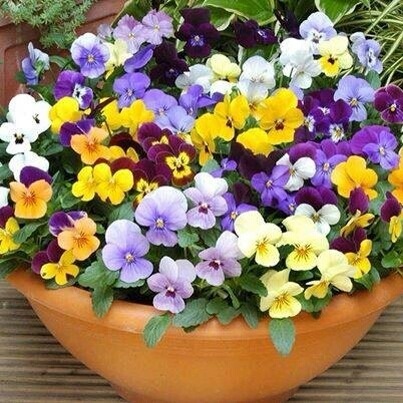 با آرزوی موفقيت برنامه و توفيق خدمت همه ما
68